Chapter 11
Audio
© 2017 Cengage Learning®. May not be scanned, copied or duplicated, or posted to a publicly accessible website, in whole or in part.
Lessons
Lesson 11.1: 	Managing Audio Files
Lesson 11.2: 	Managing Sound Equipment
Lesson 11.3: 	Capturing and Editing Sound
2
Learning Outcomes
11.1:	Distinguish between sampling options for sound
11.2: 	Make choices to reduce the size of sound files
11.3: 	Select an audio file type for the appropriate use
11.4:	Explain the importance of sound cards
11.5:	Set up a microphone and record sound
11.6:	Modify audio files using a wave editor
3
Managing Audio Files
Analog audio is recorded as a series of waves reproducing approximately what the human ear hears
Digital audio is created using a series of zeroes and ones, with the computer reading the variations to play back what was recorded
4
Managing Audio Files (cont.)
Analog wave properties
Wavelength—the distance between two similar points on two consecutive waves
Frequency—the number of times a wavelength is repeated in a period of time
Frequency is measured in Hertz (Hz) or thousands of Hertz (KHz)
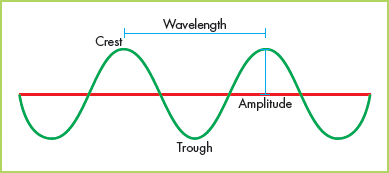 5
Sampling
To reduce the size of the file, digital recording software “grabs” sound at set intervals called a sample rate
The higher the sample rate, the better the audio quality and the larger the file size
Sample size reflects the number of bits used to represent the sound in a sample
The more bits, the more information provided
6
Channels
Channels are the number of sides from which sound is heard, either mono (one) or stereo (two)
With stereo, sound is recorded as if coming from slightly different directions
Monaural sound only records a sound from a single side
When a multimedia computer has two speakers, stereo sound is possible
Since stereo audio has more information, files are larger than those for a mono recording
7
Codecs
Codec stands for compressor-decompressor or coder-decoder
A codec is an algorithm that compresses sound or video to reduce its file size and then decompresses it when played
Some audio codecs are designed for speech
Speech uses a narrower range of frequencies than music
Speech files can be compressed further than music files
8
Codecs (cont.)
Sound compression can be lossless or lossy depending on process used to reduce file size
Audio files with lossless compression are essentially copies of the original
Lossless audio files are used by music studios to store music digitally with full fidelity and for archival purposes
Files created with lossy compression are much smaller than those created with lossless compression
9
Codecs (cont.)
Lossless audio files include, but are not limited to:
WAV
AIFF
AU
The most popular audio files use lossy compression:
MP3
AAC
WMA
10
Organization
Good organizational skills help you stay focused, be more productive, and avoid wasting time
Keep supplies and materials in the same place
Give your electronic files and folders descriptive names
Avoid unnecessary complication
Break large tasks into smaller pieces
Create a to-do list
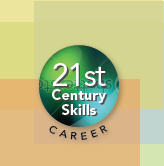 11
Sound Equipment
A sound card allows a computer to play or record sound
DAC is the acronym for digital-to-analog conversion
ADC is the acronym for analog-to-digital conversion
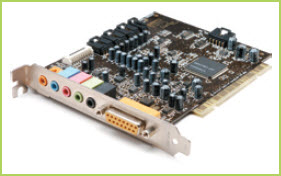 Kostyantyn Holovanov/Shutterstock.com
12
Speakers and Headphones
Speakers for computers come in a wide range of sizes, designs, and costs
A subwoofer is a speaker that reproduces very low bass sounds
Use sound properties to set up speakers
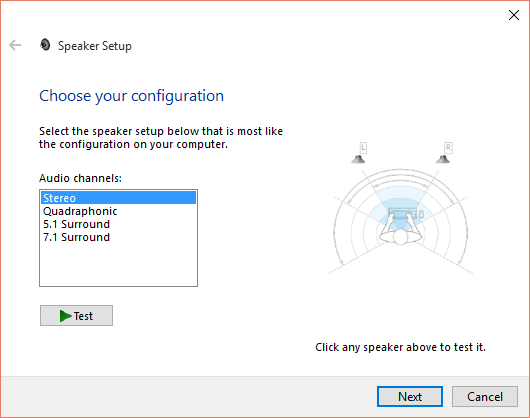 13
Speakers and Headphones (cont.)
Speaker safety
Too much volume can cause the cone that vibrates in a subwoofer to tear
Too much power can melt a part in the speaker called a voice coil
High volume levels can pose danger to your hearing and the hearing of those around you
High volume can also be a distraction—or an annoyance—to those around you
14
Speakers and Headphones (cont.)
Headphone safety
It is easy to turn up the volume to a dangerous level
Turn the sound all the way down before you put headphones on
Susan Lake
15
Microphones
Several types of microphones are available: 
Headset 
Lapel 
Handheld
Mounted
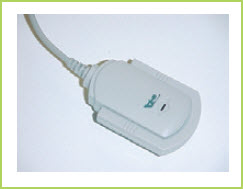 Susan Lake
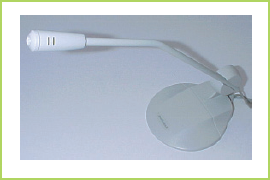 Susan Lake
16
MIDI
MIDI (Musical Instrument Digital Interface) is a communication protocol that allows a wide variety of electronic musical instruments, computers, and other devices to communicate with each other
Doesn’t record the vibrations or sounds
Records the notes that were played and other information, such as the length of time the note was held
Musical compositions can be written and modified on a computer and then transmitted to a MIDI-connected instrument for playing
17
How Important is Sound?
Why do you think that sound cards were not included in early computers? 
Is audio an essential part of your computer usage? 
Could you manage without it?
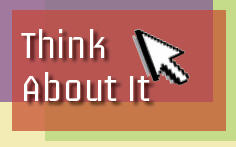 18
Sound Editors
A wave editor is software that allows you to modify or edit audio files
Sound editors can be used to convert sound from one format to another and provide tools once reserved for complex sound-recording studios:
Add special effects
Insert one sound into another
Edit out sound that you want to remove
19
Sound Editors (cont.)
Recording audio
Wave editors allow you to record sound using simple tool bars
When recording, it is good to leave a second or so of silence at the beginning and end of each recording
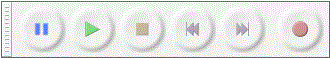 20
Sound Editors (cont.)
Editing audio
The waveform view is a graphical display that represents the changes in recorded sound waves
You can insert new sounds or create a spot of silence within a noisy recording
You can add additional tracks to the recording
21
Exporting Files
You can export to the file format you want depending upon the intended use
Ripping is the process of transferring music from a CD to a computer
Keep copyright law in mind
It is considered fair use to include previously recorded music in a school presentation
It is a violation of copyright law to post a multimedia project on a commercial website without first obtaining permission for any previously recorded music
22
Key Concepts
Analog audio and digital audio work in combination
Computers acquire analog sounds and convert them to digital, or read digital files and output them in an analog format
Analog is what you hear
Digital is the means of capturing it in software
Audio file sizes are determined by sample size and rate, by the number of channels recorded, and by the codec used to compress them
23
Key Concepts (cont.)
Audio file types consist of two types: 
Those compressed with lossless algorithms
Those that are created using lossy algorithms
Speakers and headphones are connected to a computer sound card using ports or jacks; they provide audio output
Microphones are used to capture audio files including voice and music; they are input devices
24
Key Concepts (cont.)
Sound or wave editors are used to record audio files and then to edit them
Because files are digital, the data can be edited precisely, just as image files can be
Editing can include cutting, adding effects, and mixing multiple tracks together into one file
25